ŽUPANIJE
Republike  
Hrvatske
Republika
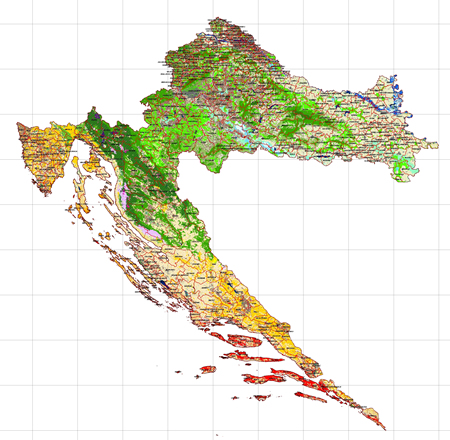 Hrvatska
moja domovina
Jadransko  more
Lijepa naša 
domovino
simboli
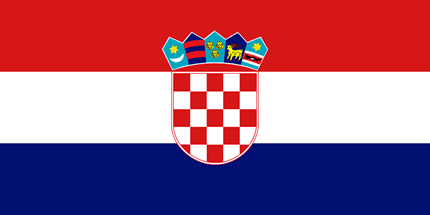 Republike Hrvatske
zastava
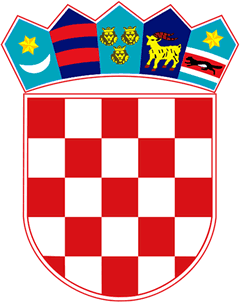 himna
grb
HIMNA (svečana pjesma koja slavi domovinu)
Lijepa naša domovino
Teci Savo, Dravo teci,
Nit ti, Dunav, silu gubi!
Sinje more, svijetu reci,
Da svoj narod Hrvat ljubi!

Dok mu njive sunce grije,
Dok mu hrašće bura vije,
Dok mu mrtve grobak krije,
Dok mu živo srce bije.
                  Antun Mihanović
Lijepa naša Domovino,
Oj junačka zemljo mila,
Stare slave djedovino,
Da bi vazda sretna bila

Mila, kano si nam slavna,
Mila si nam ti jedina,
Mila kuda si nam ravna,
Mila kuda si planina!
Uglazbio: Josip  Runjanin
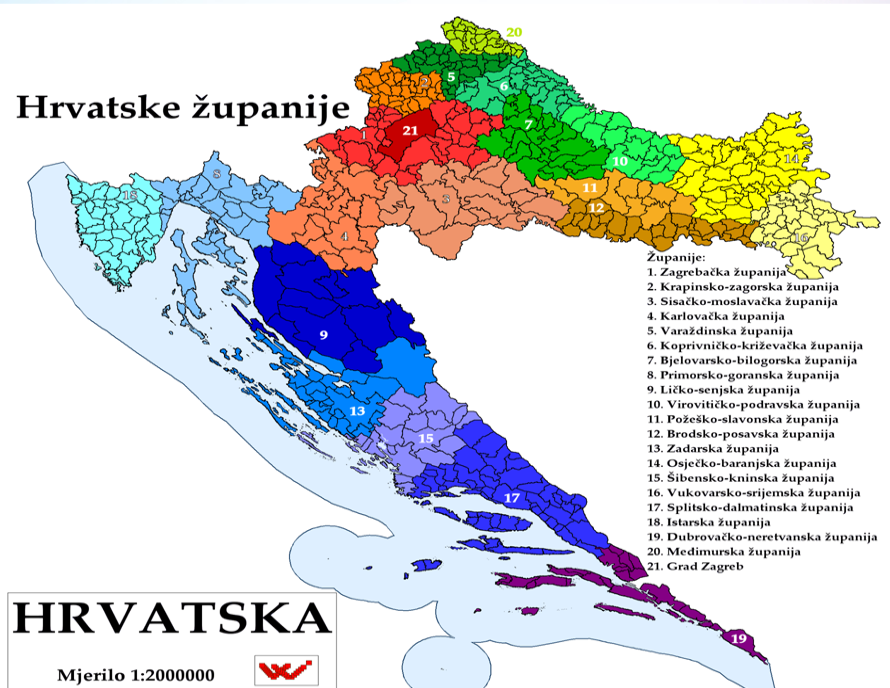 Naša  domovina
podijeljena  je  na
21
ŽUPANIJU..
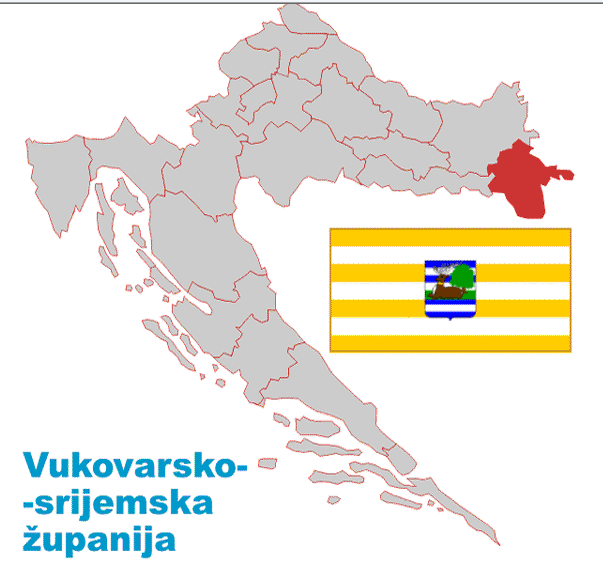 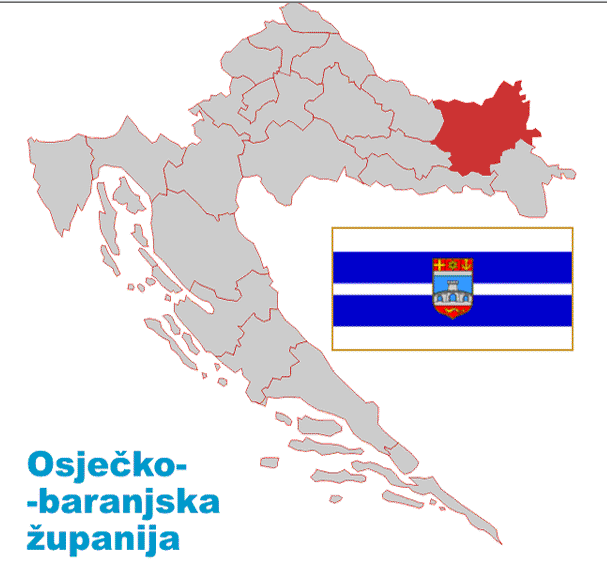 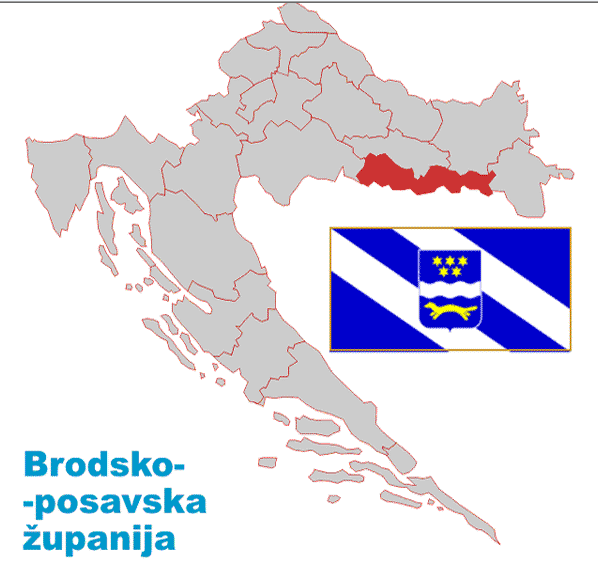 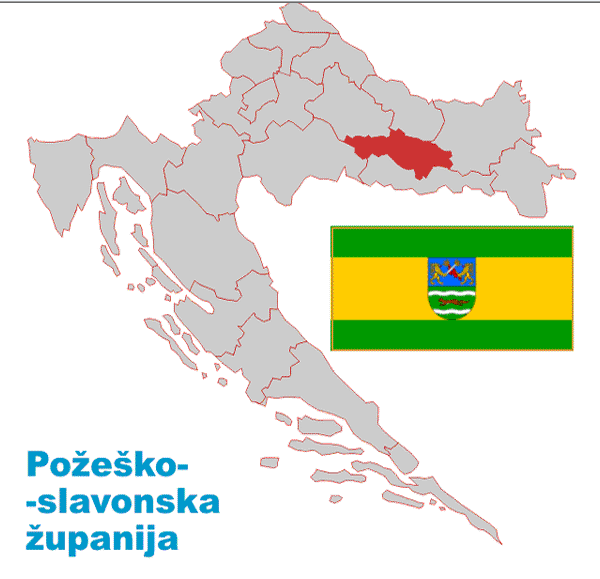 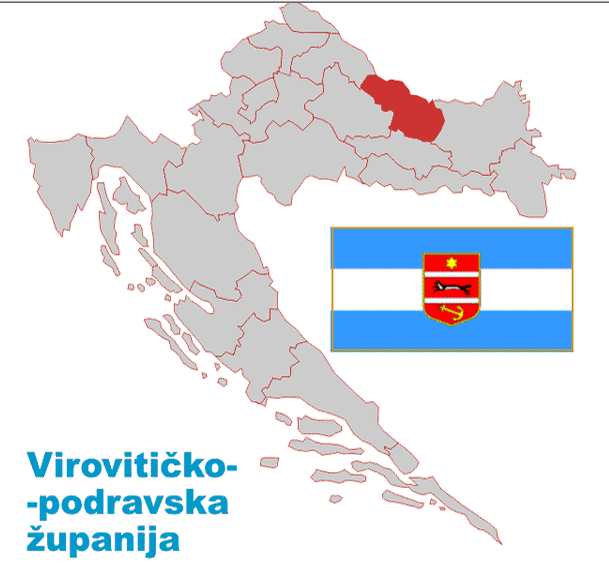 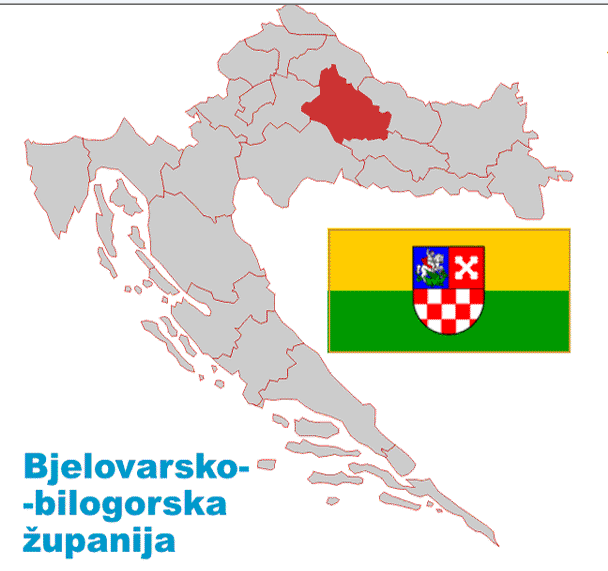 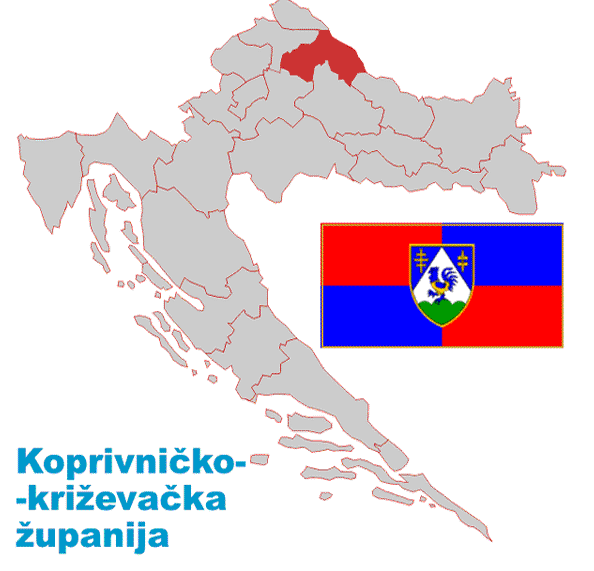 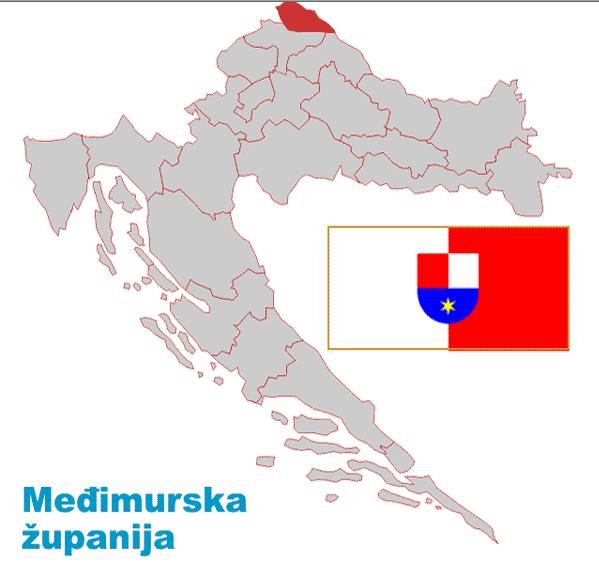 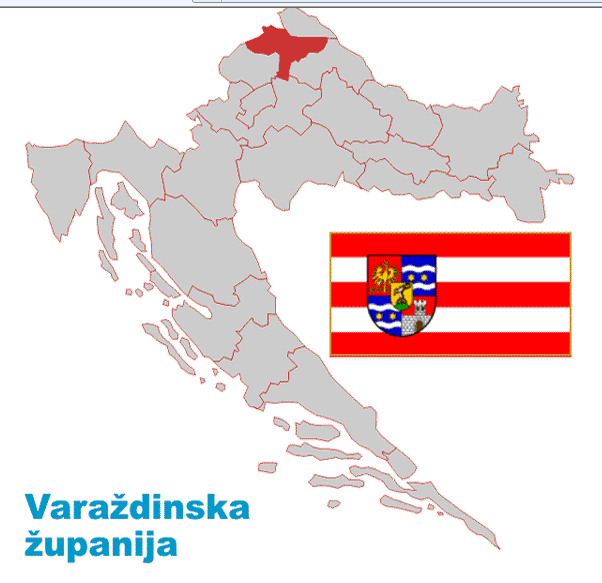 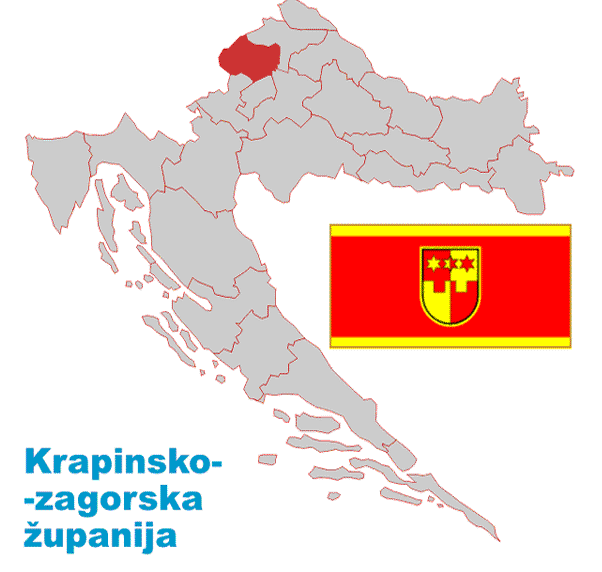 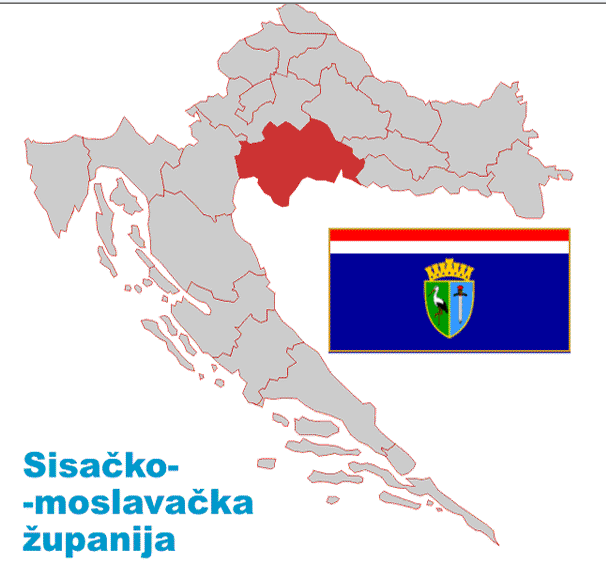 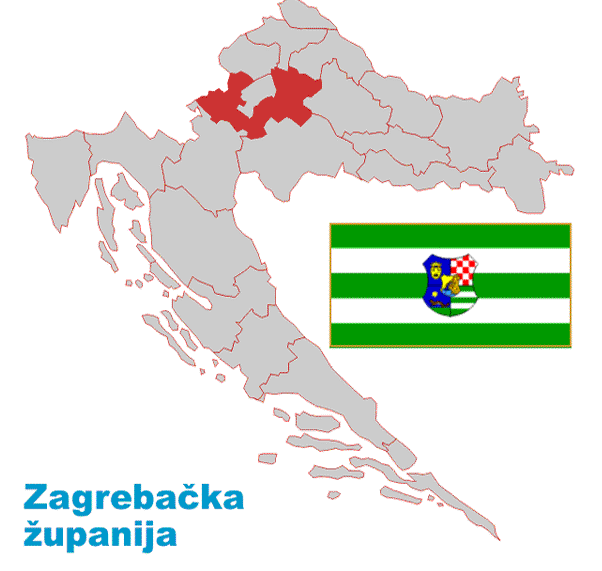 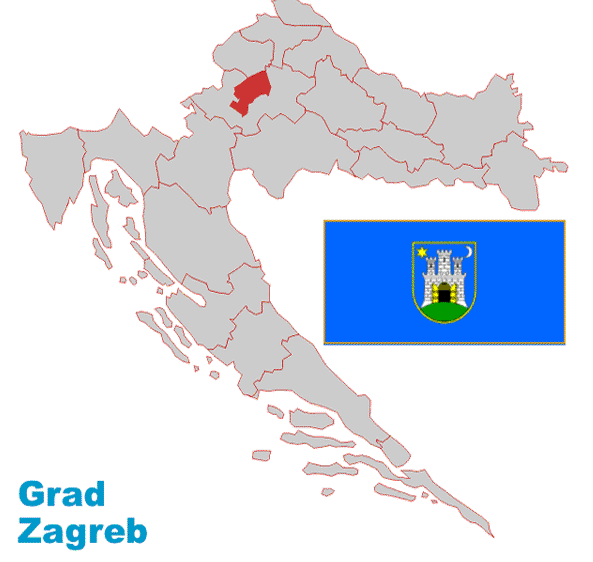 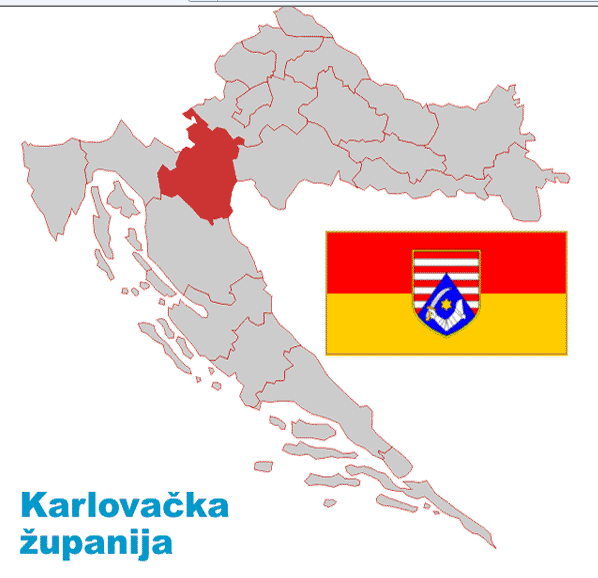 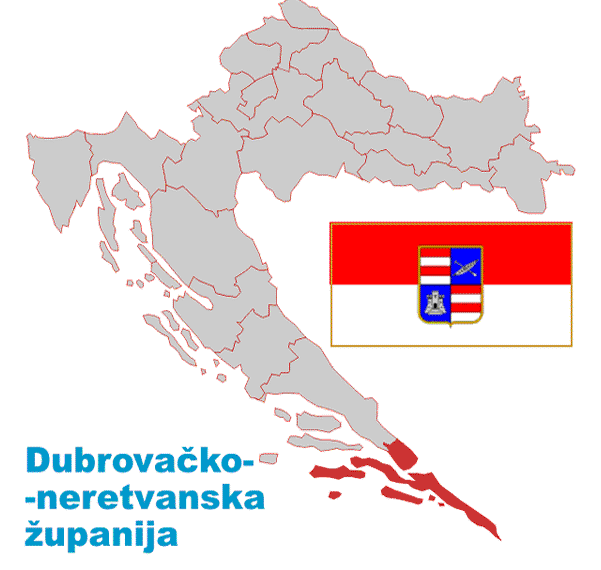 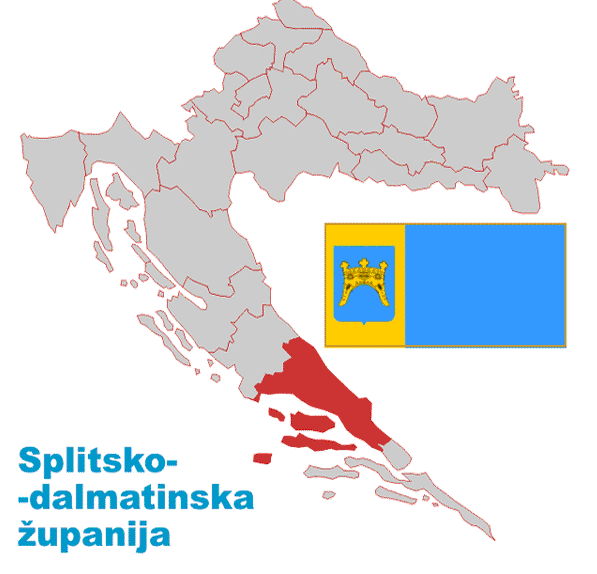 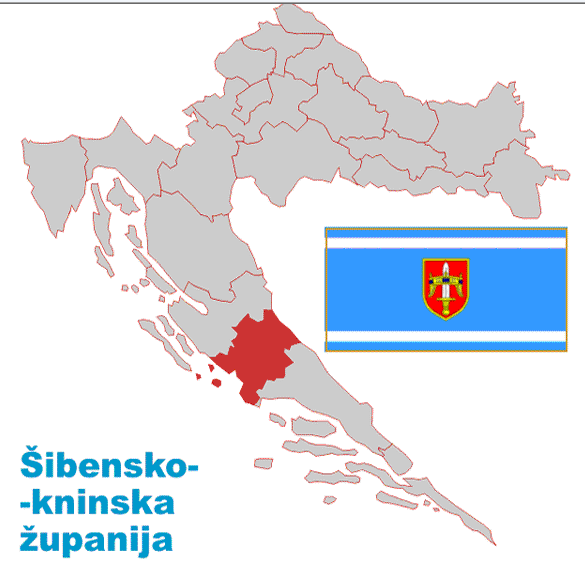 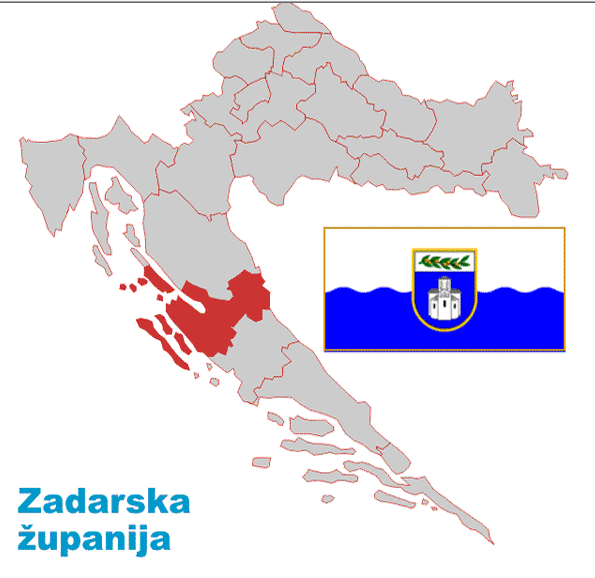 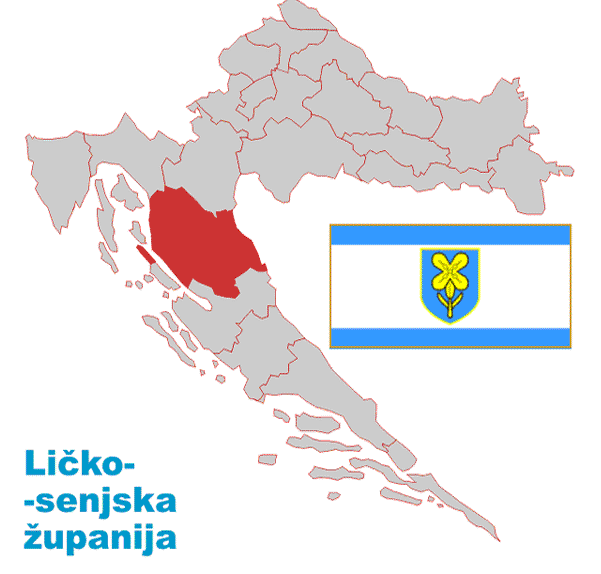 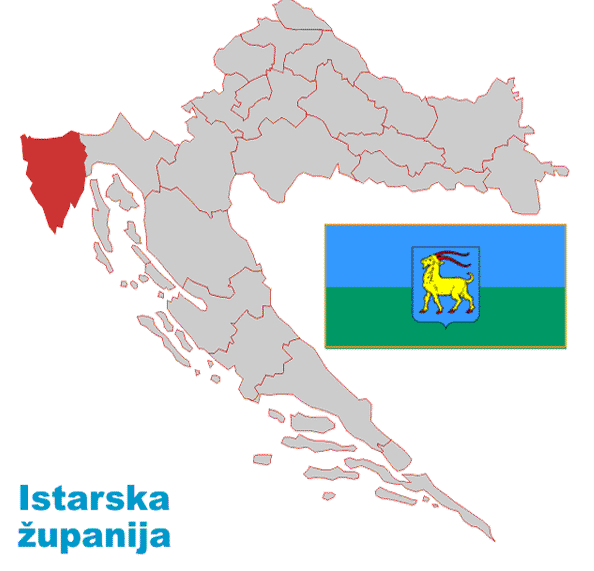 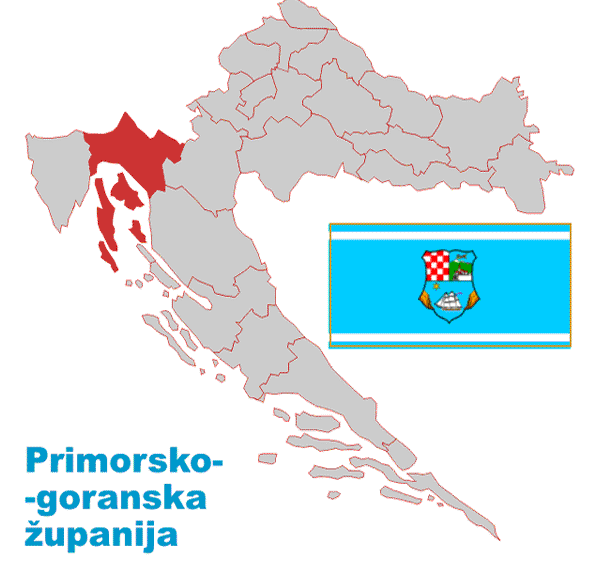 REPUBLIKA
HRVATSKA
21 
 ŽUPANIJA
SIMBOLI :
zastava
 grb
SVAKA  
 ŽUPANIJA 
 IMA
SREDIŠTE
Svaka  županija  ima  svoje županijsko
SREDIŠTE.
To  je  grad  u  kojemu  se  nalaze
ustanove u  kojima se  odvijaju
djelatnosti  bitne za cijelu 
ŽUPANIJU:
sud, policija, bolnica,
banka, škole, fakulteti,
vrtići, trgovine, pošta,
gradska ( županijska )
uprava...
obrazovno
prometno
SREDIŠTE ŽUPANIJE
kulturno
upravno
športsko
gospodarsko
Županijom upravlja
 županijska skupština
 na čelu sa županom
Naučili  smo:
moja  domovina  zove se Republika      
  Hrvatska
 simboli domovine: zastava, grb i himna
 Republika Hrvatska podijeljena je na 
  županije
 Republika Hrvatska ima 21 županiju
 svaka županija ima svoje središte
 županijom  upravlja  ŽUPANIJSKA  
  SKUPŠTINA 
 ŽUPAN je na čelu županije
Prezentaciju  priredila
Antoneta  Vilić
OŠ-FF-RI